Advancing LGBTIQ+ Equality in Europe: The role of Equality Bodies
Equality Bodies in Action Institute for the Equality between Women and Men (Belgium)
Introduction
Institute for the Equality of Women and Men
Belgian Federal Equality Body
Gender Equality (including transgender, intersex)

Jonas Deweer-Vanmeerhaeghe (they/them)
Policy Officer: Transgender & Intersex
2
Equality Bodies in Action
Good PractiseRecurring Data Collection
3
Equality Bodies in Action
Recurring Data Collection (1)
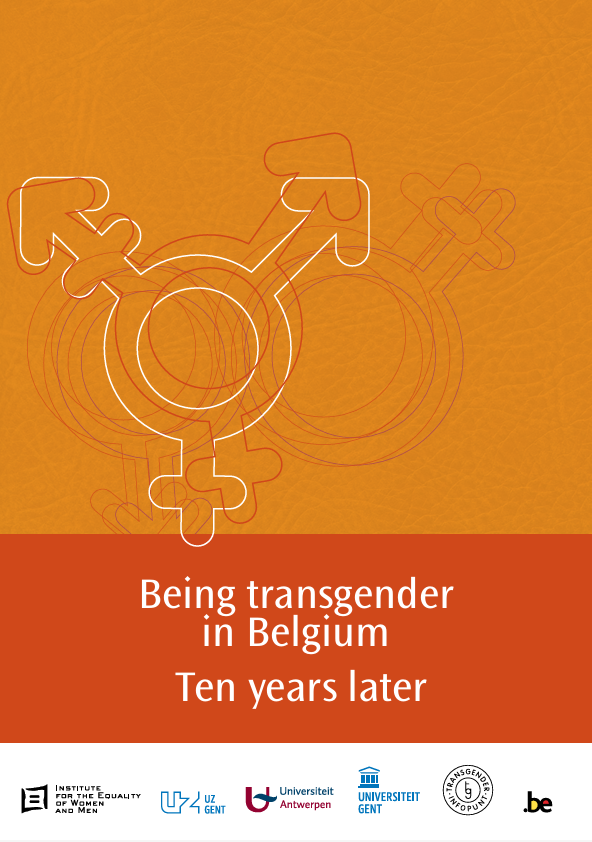 ‘Being transgender in Belgium’ (2007, 2017, 2025)
Demographics (age, migation, education, employment, housing,…)
Openness, wellbeing, discrimination, gender care,… 
Conclusions & policy recommendations 

Steering committee: civil society 
Relevant questions
Promotion survey , targeted

Survey
Online, on paper
NL, FR, ENG, GER
Compatible question format (FRA,…)
4
Equality Bodies in Action
Recurring Data Collection (2)
Report: NL, FR, ENG

Impact
Main source of data for policy makers and CSO’s
Often referenced in studies, articles

‘Being intersex in Belgium’
5
Equality Bodies in Action
Good PractiseDegendering Reimbursement Requirements
6
Equality Bodies in Action
Degendering Reimbursement Requirements (1)
Cases
Trans man denied reimbursement for IVF
Trans man denied reimbursement for contraceptive products

Due to gendered reimbursement requirements

Individual + structural approach
7
Equality Bodies in Action
Degendering Reimbursement Requirements (2)
Cooperation with 
Civil Society (mapping) 
Health Minister (legal changes)

Changes to royal decrees
‘Woman’ -> ‘Claimant’

LGBTQI+ National Action Plan
8
Equality Bodies in Action
Thank you!
Jonas.deweer@igvm.be · igvm.be